Адаптация рабочих программ учебных предметов в рамках инклюзивного обучения детей с ОВЗ
Федеральный закон от 29.12.2012 N 273-ФЗ(ред. от 23.07.2013)"Об образовании в Российской Федерации"
обучающийся с ограниченными возможностями здоровья - физическое лицо, имеющее недостатки в физическом и (или) психологическом развитии, подтвержденные психолого-медико-педагогической комиссией и препятствующие получению образования без создания специальных условий 

инклюзивное образование - обеспечение равного доступа к образованию для всех обучающихся с учетом разнообразия особых образовательных потребностей и индивидуальных возможностей;
Образование детей с ОВЗ
Инклюзивное
совместное обучение ребёнка  с ОВЗ в классе с детьми, не имеющими ограничений по здоровью
(варианты АООП НОО: 1.1; 2.1; 3.1; 4.1; 5.1;6.1;7.1; 8.1)
Интегрированное
обучение детей с ОВЗ в отдельных классах в ОУ
Дифференцированное
обучение детей с ОВЗ в специализированных ОО
Комментарии к ФЗ №273
Адаптированная образовательная программа – это образовательная программа, адаптированная для обучения ребенка с ОВЗ (в том числе с инвалидностью), разрабатывается
 на базе основной общеобразовательной программы,
 с учетом примерной адаптированной основной общеобразовательной программы 
в соответствии с  психофизическими особенностями и особыми образовательными потребностями категории лиц с ОВЗ, к которой относится ребенок.

Адаптации и модификации подлежат:
программы учебных предметов; учебники и рабочие тетради; электронные средства и формы организации обучения; формы организации учебного процесса; способы учебной работы (способы организации коллективной учебной деятельности, способы коммуникации, способы предъявления и выполнения заданий, способы работы с текстовыми материалами, формы и способы контроля и оценки знаний, компетенций и мн. др.).
Алгоритм адаптации рабочей программы
1. Выявление особых 
образовательных потребностей обучающего(их)ся
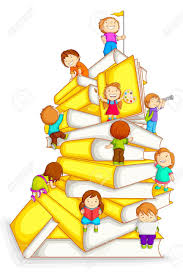 Специфические особенности ребенка с ОВЗ (по В.И.Лубовскому)
Замедленное ограниченное восприятие.
Недостаточное развитие моторики.
Недостатки речевого развития.
Недостатки развития мыслительной деятельности.
Недостаточность познавательной активности (с позиции добывания знаний).
Пробелы в знаниях и представлениях об окружающем мире.
Недостатки в развитии свойств личности, состояниях.
Неумение регулировать собственную деятельность и поведение.
Социальная дезадаптация.
Алгоритм адаптации рабочей программы
2. Определение планируемых результатов освоения обучающимся с ОВЗ учебного предмета/курса.
пересмотр учебных достижений по каждому предмету (кроме тех, которые не вызывают затруднений у ученика),  требования к достижениям должны быть четко сформулированы;
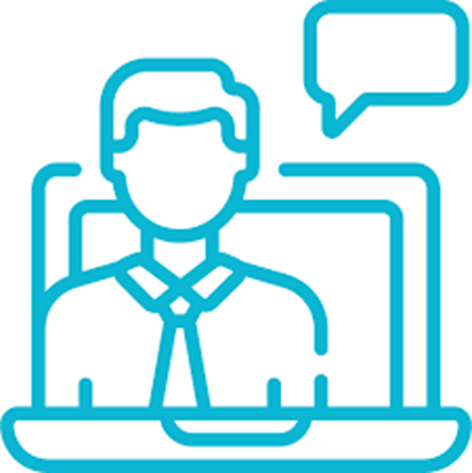 Для обучающихся с ОВЗ адаптированы предметные результаты освоения учебного предмета (конкретизированы в скобках).
К концу обучения во 2 классе учащиеся научатся: 
различать, сравнивать, кратко характеризовать:
•	парные и непарные по твердости – мягкости согласные звуки, парные и непарные по звонкости – глухости согласные звуки (обучающиеся с ТНР – с опорой на речевой образец учителя, алгоритм);
•	изменяемые и неизменяемые слова;
•	формы слова и однокоренные слова (обучающиеся с ТНР – с опорой на образец);
•	однокоренные слова и синонимы, однокоренные слова и слова с омонимичными корнями;
Алгоритм адаптации рабочей программы
3. Анализ образовательной программы по предмету с целью выделения наиболее важных, существенных дидактических единиц, УУД, обязательных для освоения обучающимся.
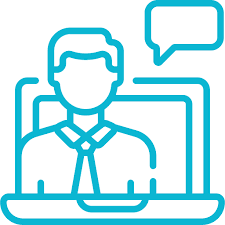 Адаптация содержания программ учебных предметов
возможность снизить объем и глубину изучаемого материала в соответствии с возможностями учащегося;
снижение требований к усвоению второстепенного материала, оставив неизменными требования к основному материалу учебного курса;
определение времени, необходимого для изучения каждой темы;
планирование, в случае необходимости, пропедевтических периодов.
Дополнительные условия
Адаптация условий для учебной работы в классе

Модификация способов предъявления и выполнения заданий

Модификация способов  контроля и оценки знаний
Адаптация способов  контроля и оценки знаний
объяснение учащимся сущности контрольного задания в доступной для них форме (показ образца выполнения,  упрощенная формулировка задания,  разрешение выполнить пробу и пр.);
замена письменных форм работы на устные;
оценка содержания выполненной работы отдельно от ее правописания, аккуратности, скорости выполнения и других второстепенных показателей;
пролонгированное время для выполнения контрольной работы, теста.
Алгоритм адаптации рабочей программы
1. Выявление особых образовательных   потребностей обучающего(их)ся;
2. Определение планируемых результатов освоения обучающимся с ОВЗ учебного предмета/курса;
3. Анализ образовательной программы по предмету с целью выделения наиболее важных, существенных дидактических единиц, УУД, обязательных для освоения обучающимся.
Адаптация рабочих программ учебных предметов в рамках инклюзивного обучения детей с ОВЗ